EU-China Trust
中欧信用促进协会
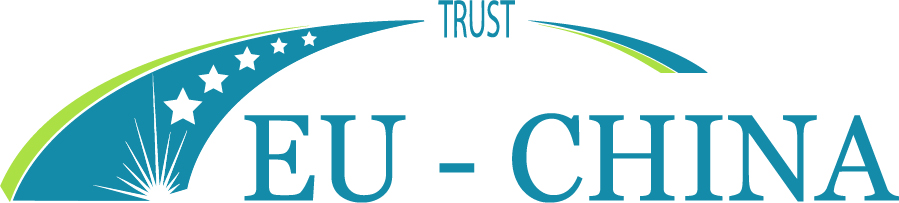 EU-China cooperation
Sustainable Finance 
as a driver for change
中国-欧盟合作共进——绿色金融推动性变革
HeFei-Salamanca Signing Ceremony and Press Conference for the
Letter of Intent to Establish a Friendly Cooperation Relationship
合肥市——萨拉曼卡市
建立友好合作关系意向书签约仪式
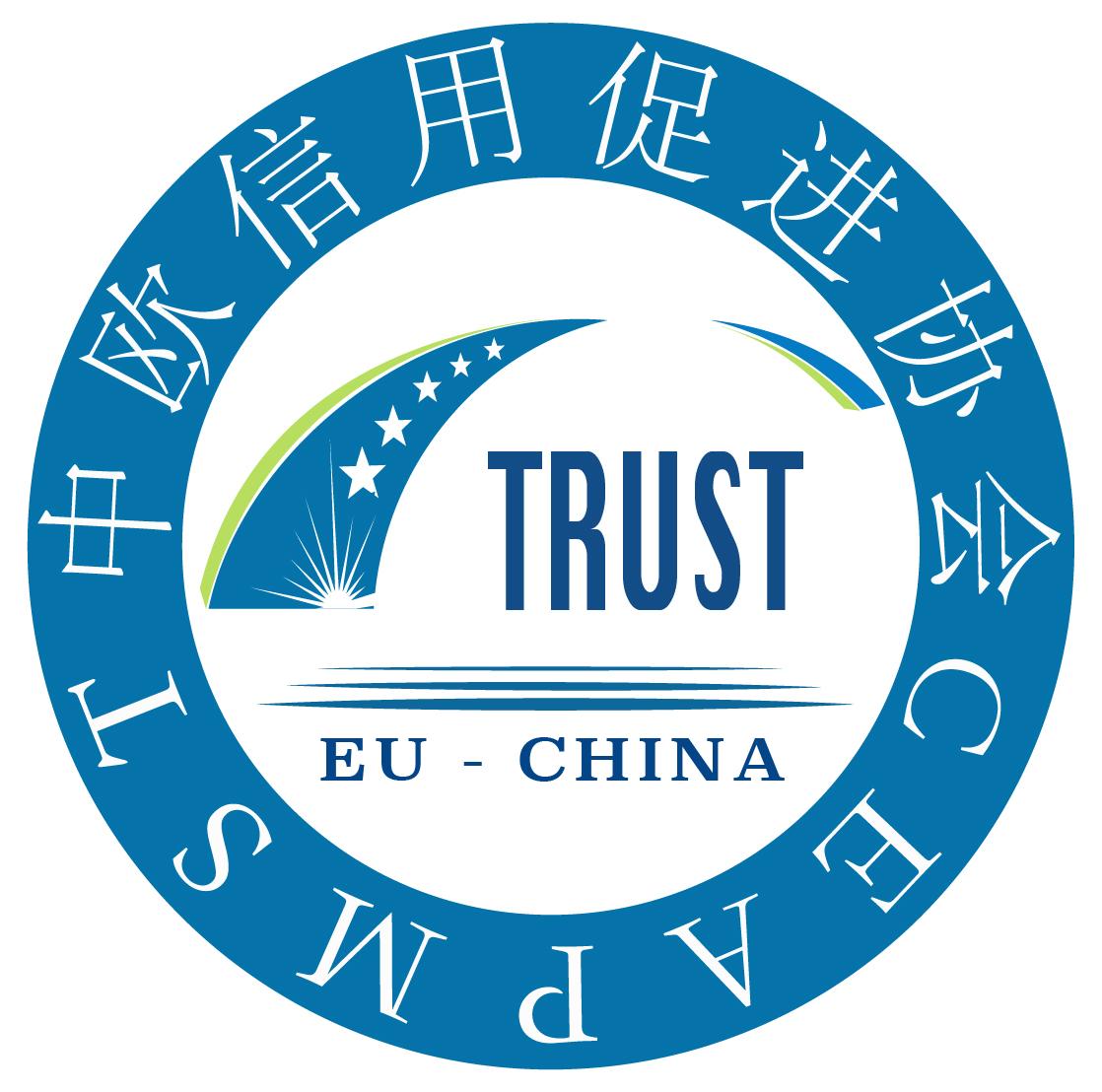 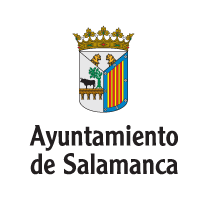 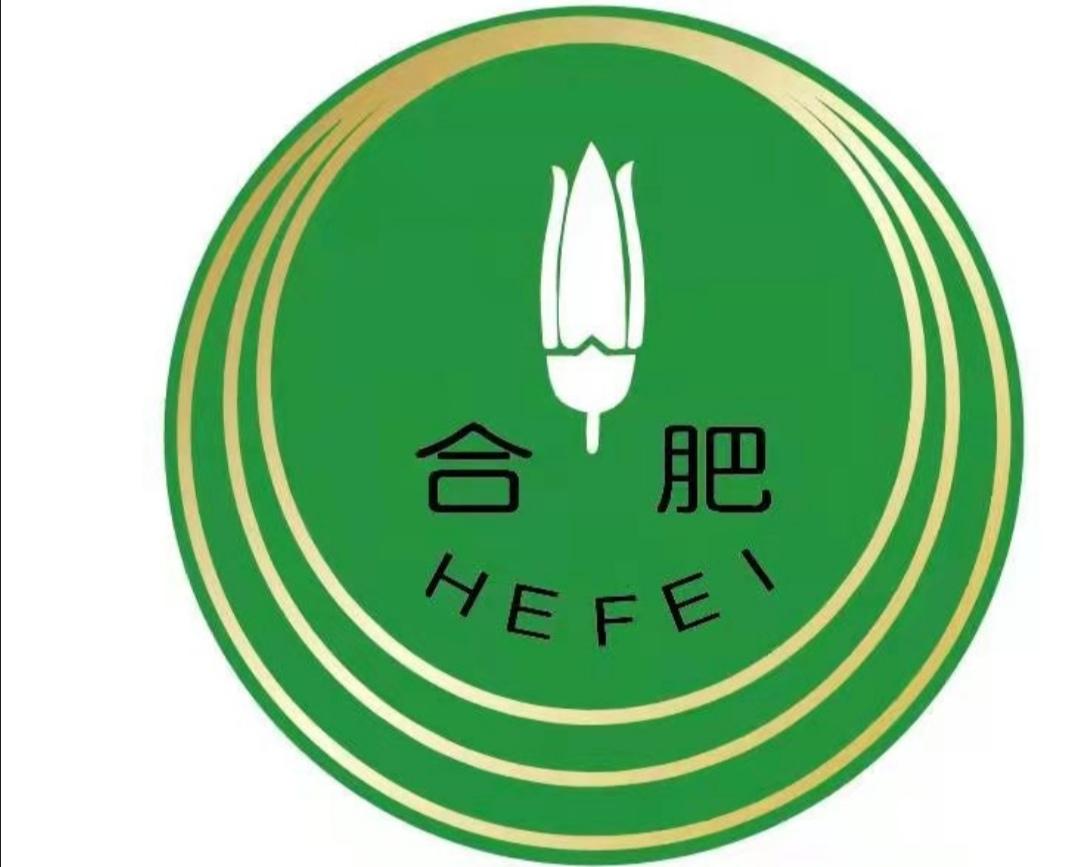 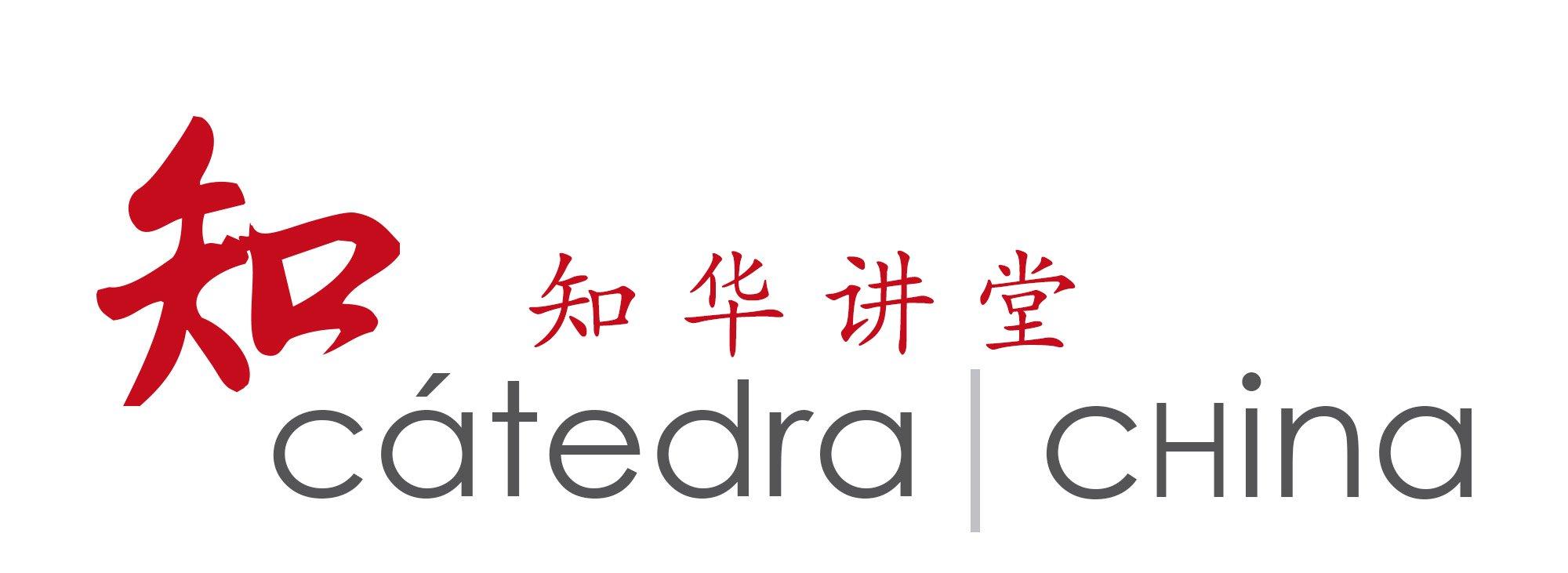 Invitation Letter
邀请函
We are pleased to invite you to the upcoming launch event of the EU-China Sustainable Finance Forum in Madrid. This event, titled . “Promoting EU-China cooperation in the field of Climate Action. Sustainable Finance, as a driver for change”, has as its main aim to kickstart a discussion about the opportunities for cooperation between the EU and China to combat climate change. This event is organized by EU-China Trust with the support of the City Councils of both Hefei and Salamanca. The also event also counts with the support of both the Spanish embassy in China, the Chinese embassy in Spain and the European Commission’s representative office in Madrid. During the event, a panel of key representatives from the public sector, industry, and academia will take the floor to introduce the progress achieved in the field of green finance in both the EU and China and to explore ways in which both sides can cooperate.
Global problems require global solutions!   
我们很高兴邀请您参加即将在马德里举行的中欧可持续金融论坛启动活动。 本次活动名为 “中国--欧盟合作共进，绿色金融推动性变革”，其主要目的是开启关于欧盟和中国在应对气候变化领域的合作机会的讨论。本次活动由中欧信用促进协会，并得到合肥市和萨拉曼卡市政府、西班牙驻华大使馆、中国驻西班牙大使馆和欧盟委员会驻马德里代表处的支持。活动期间，来自公共部门、行业和学术界的主要代表将发言，介绍欧盟和中国在绿色金融领域取得的进展，并探讨双方可以合作的方式。
全球问题需要全球解决方案！
Augusto Soto, President EU-China Trust / 协会会长
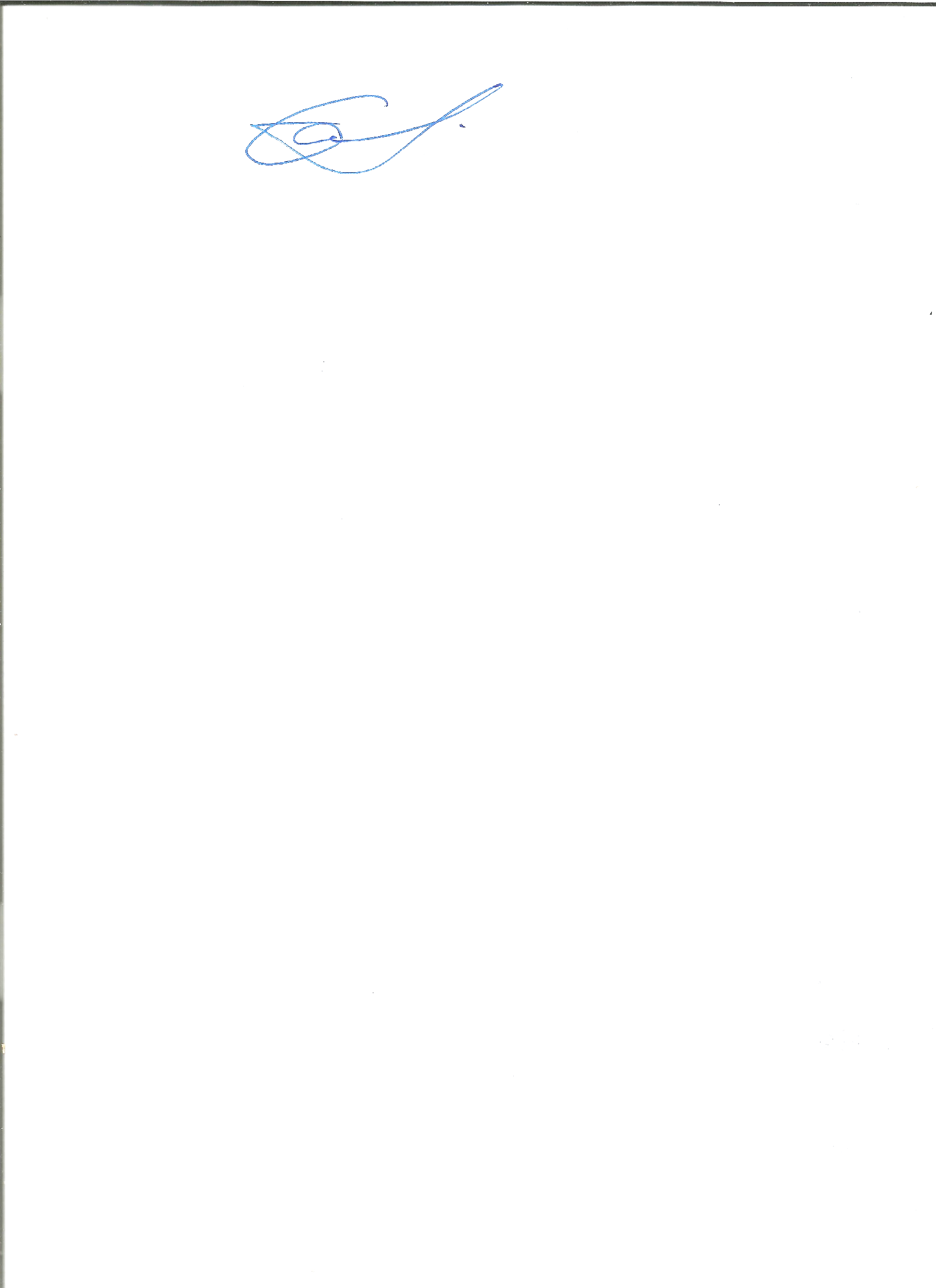 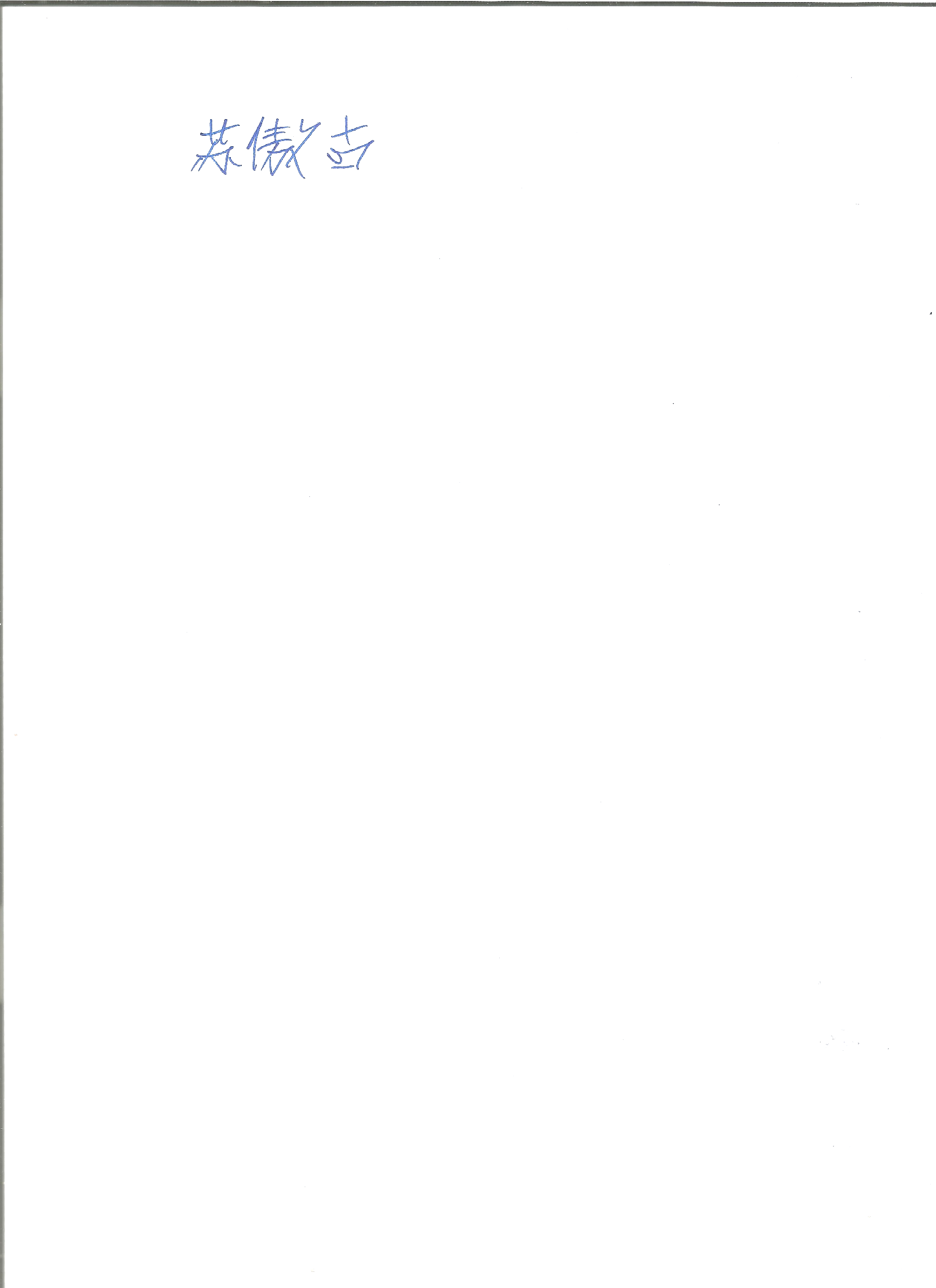 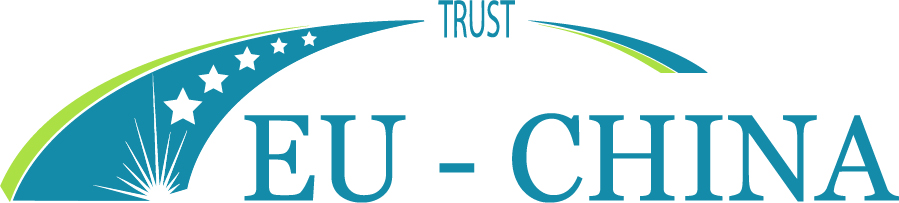 Time for the event
活动举行时间
14th of July, 2022, 16:30 until 19:30 Beijing time 
2022年7月14日，北京时间 16：30到19：30
14th of July, 2022, 10:30 until 13:30 Madrid time
2022年7月14日，马德里时间 10：30到13：30
Organizers
主办单位
EU-China Trust (also the coordinator)
中欧信用促进协会（兼协调方）
Salamanca City       Hefei City
           萨拉曼卡市              合肥市           
Cátedra China (diffusion of the event)
Participants
参与
Spanish embassy in China 
西班牙驻中国大使馆
 Chinese embassy in Spain 
中国驻西班牙大使馆
 European Commission’s representative office in Madrid
欧盟政府驻马德里代表处 
Universidad Pontificia de Salamanca
萨拉曼卡主教大学
Cátedra China
知华讲堂 
Location, to be hosted in Spain and China: 
中西两场地活动现场： 
Hefei Municipal People's Government Conference Center
合肥市人民政府会议中心 
Representative office of the European Commision in Madrid
欧盟委员会驻马德里代表处
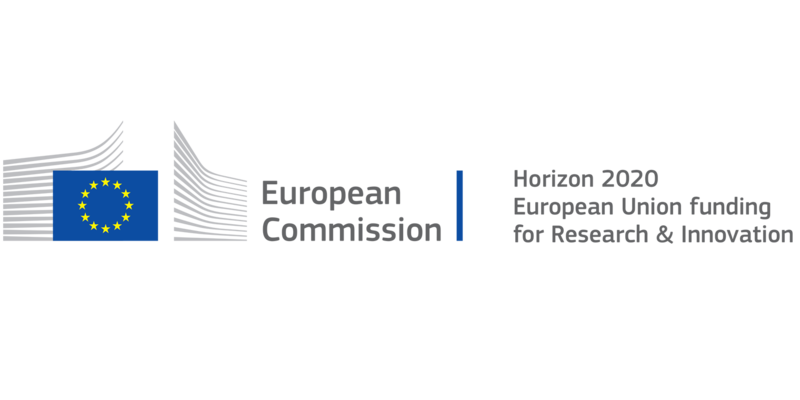 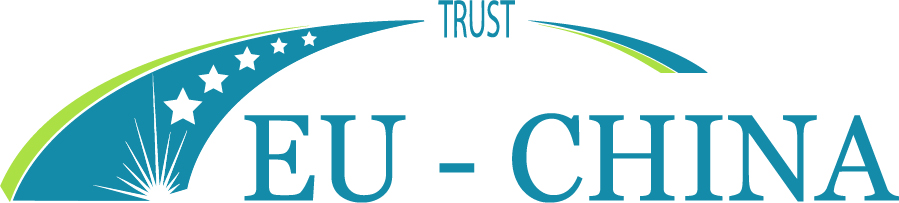 PROGRAM 
活动流程
"Sustainable finance and Civil society" Promotional video：Sustainable Finance-Civil Society-EU-China Cooperation
《可持续发展金融与民间团体》宣传片：可持续金融—民间团体—中欧协作
Starting time |  正式开始
10:30 - 10:35   Welcoming remarks: Ms. Maria Angeles Benitez Salas, Director of the Representation of the European Commission in Spain. | 致欢迎辞：玛丽亚∙安赫尔斯∙贝尼特斯∙萨拉斯女士，欧盟委员会西班牙代表处主任

10:40 - 12:00  First Act | 第一场 
10:35 - 10:45  Welcoming remarks: Mr. Augusto Soto, President of EU-China Trust. | 欢迎辞：苏傲古先生，中欧信用促进协会会长 
10:45 - 11:30  Friendly remarks | 友好致辞 
Ambassador Mr. Wu Haitao, Chinese Ambassador to Spain
吴海涛大使，中国驻西班牙大使
Ambassador Mr. Rafael Dezcallar de Mazarredo, Spanish Ambassador to China 
拉法尔·德斯卡亚·德·麻萨雷多大使，西班牙驻中国大使
Introductory video for both cities (cooperative production) 
合肥与萨拉曼卡城市宣传片
Mr. Carlos Manuel García Carbayo, Mayor of Salamanca
卡洛斯·马努埃尔·加尔西亚·卡尔巴约先，萨拉曼卡市市长
Mr. Luo Yunfeng, Mayor of Hefei 
罗云锋先生，合肥市市长
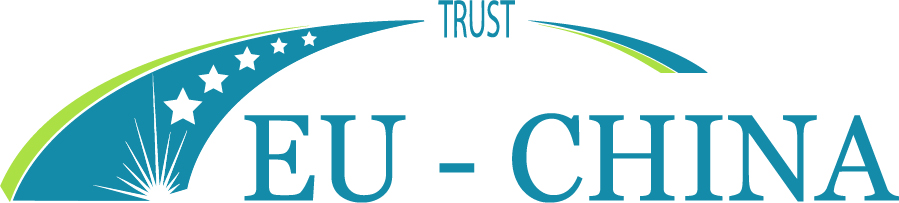 PROGRAM 
活动流程
11:30 - 11:40 Signature of a formal declaration of cooperation between the cities | 友好合作关系意向书签约仪式

11:40 - 11:50  First act’s closing remarks：Ms. Rosa Cervera, presidente de Cátedra China | 第一部分结束寄语： 罗莎∙ 塞维拉女士，知华讲堂会长

Networking Coffee | 中场休息
"Sustainable finance and Civil society" Promotional video ：Sustainable Finance-Civil society-EU-China cooperation
《可持续发展金融与民间团体》宣传片：可持续金融—民间团体—中欧协作
Coffee, tea, infusions, fresh orange juice or soda drinks and mini pastries 
咖啡、茶、无茶因热饮、天然橙汁或碳酸饮料，搭配小茶点

12:00 - 13:30 Second Act / 第二场 
Introduction of the Sustainable Finance Forum and Roundtable | 可持续发展金融论坛介绍与圆桌会议

12:00 - 12:05 Opening remarks：
Mr. Jesús Osuna Sanz, Presidente en 
Asociación  Amigos de China 
开场致辞：赫苏斯·奥苏纳·桑兹先生，中西友好协会会长
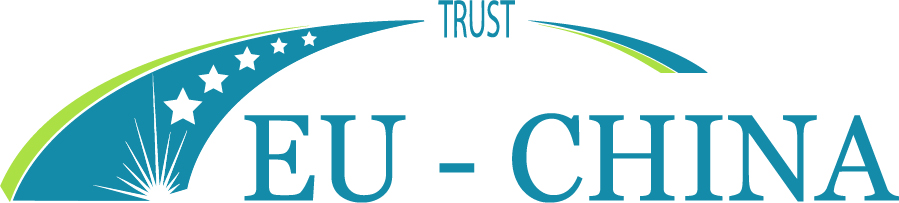 PROGRAM 
活动流程
12:05 - 13:00 Presentations and roundtable discussion | 论坛介绍与圆桌会议
13:00 - 13:20 Q&A | 问答环节
13:20 - 13:30 Closing Remarks by Mr. Jose Maria Fuentes Rodriguez, Vice-President EU-China Trust | 结束寄语 ：何塞∙玛丽亚∙弗恩特斯∙罗德里格斯先生，中欧信用促进协会副会长




Panel | 分会

Madrid | 马德里
Director of the Sustainable Finance Chair of UPSA, Mr. Luis A. Rivas
    萨拉曼卡主教大学可持续发展金融专业教授，路易斯∙阿尔贝托∙里瓦斯先生
Chairman of Peace City World, Mr.John Mavrak
    “ 和平城市世界”主席，约翰∙马弗拉克先生
Head of Unit, Sustainable Finance (FISMA.B.2) Mr. Martin Spolc
    欧盟委员会可持续发展金融小组负责人，马丁∙斯堡尔克先生
Policy Officer, International Affairs Unit (DG FISMA) Ms. Lucia Marin
    卢西亚∙马琳女士，欧盟委员会国际事务小组政策干事
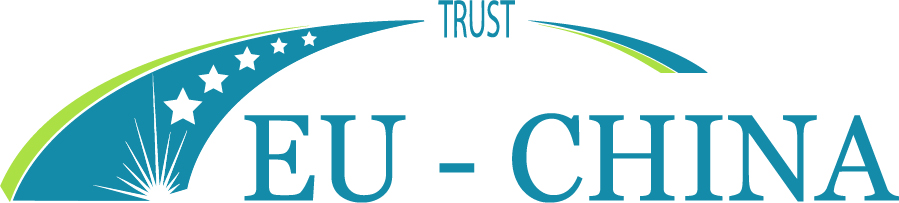 PROGRAM 
活动流程
Hefei | 合肥
Hefei University of Technology’s Dean for the School of Humanities and Law, 
    Ms. Huo Jingyu 
    合肥工业大学文法学院副教授、副院长，霍敬裕女士
People’s Bank of China’s Central Branch Vice President, Mr. Wang Juntan 
    人民银行合肥中心支行行长，王均坦先生
General Manager of the Green Financial Center of Hefei Branch of Shanghai Pudong Development Bank, Mr.Li Jian 
   上海浦东发展银行合肥分行绿色金融中心总经，李剑先生

Roundtable on the following topics | 圆桌会议议题 
Why an EU-China Sustainable Finance Forum? | 为何举办中欧可持续发展金融论坛？
A dive into the regulatory framework on the field of sustainable finance in both the EU and China | 就欧盟与中国在可持续发展金融领域的规章制度与结构准则进行深入探讨
EU-China Comprehensive Agreement on Investment under the perspective of sustainable finance | 从可持续发展金融的角度出发，探讨《中欧全面投资协定》
EU-China Green taxonomies convergence, the Common Ground Taxonomy (CGT) report | 中欧绿色金融分类标准，《可持续金融共同分类目录报告》研讨
EU and China taking a leading role in the international fight against climate change | 中国和欧盟在应对气候变化的国际问题中发挥了主导作用

Dress code: business casual or business
着装要求：请着正装或商务休闲出席活动
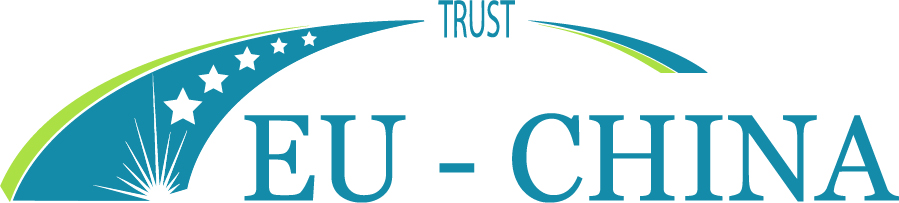